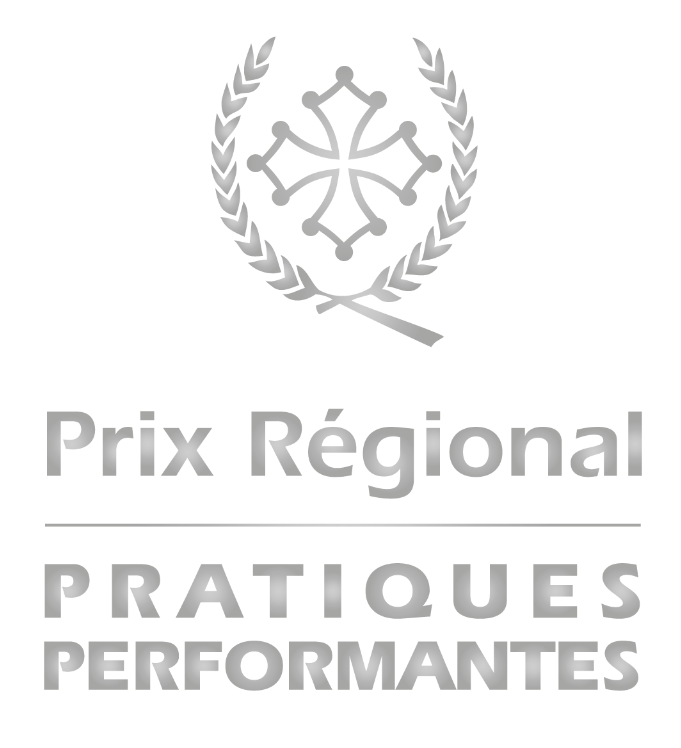 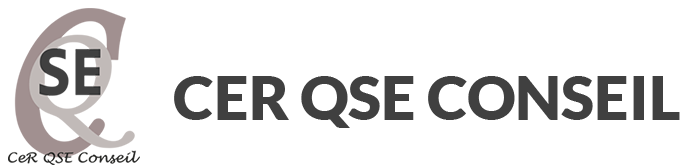 Localisation : Cugnaux
Effectif : 1
Dirigeant :  Céline RIZZO
Secteur d’activité : Conseil et formation en management QSE
Reconnaissances : auditrice QSE IRCA, conseiller sécurité matières dangereuses, Datadock et certification OF
Mardi 18 décembre 2018
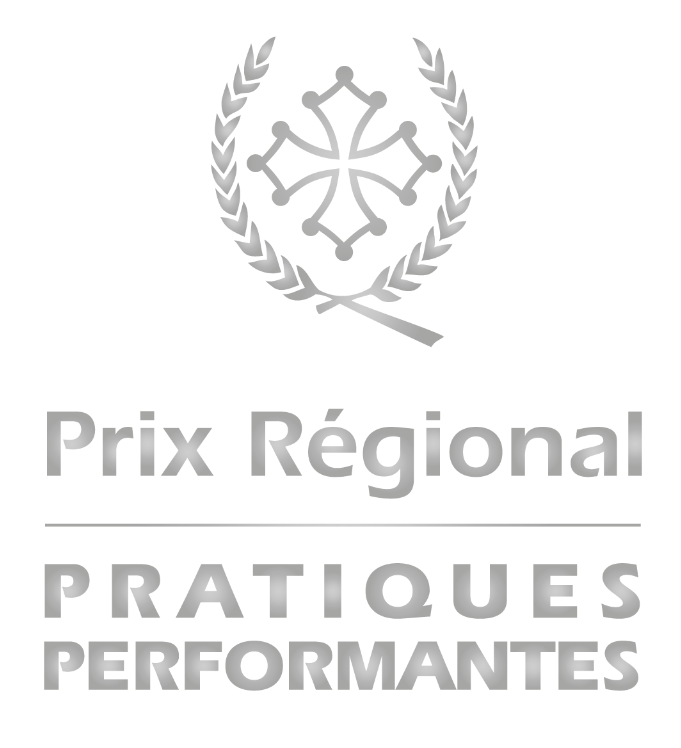 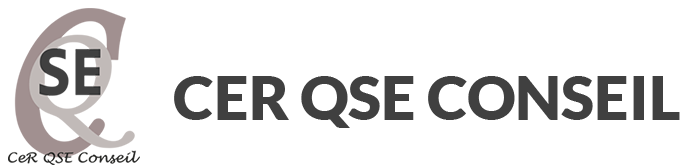 Critère
PROCESSUS, PRODUITS, SERVICES
Pilotage stratégique des activités dans un environnement concurrentiel et évolutif (métier de la formation) avec des résultats atteints (CA, satisfacion/fidélisation clients, taux nouveaux projets
Agilité et innovation : développement d’outils pédagogiques adaptés aux nouveaux usages et pratiques de formation : e-learning, vidéos, jeux pédagogiques
Mardi 18 décembre 2018
[Speaker Notes: Pratiques remarquables
Stratégie fondée sur la montée en compétence des équipes et la montée en responsabilité d’une équipe dirigeante susceptible de remplacer le dirigeant historique
Entrée au capital de 3 jeunes salariés et nouvelle organisation en 3 pôles, projet d’entreprise en cors d’écriture
Evaluation des compétences  managériales et coaching assurés par le dirigeant historique]